Plakati 4. razreda
Tema: Nacionalni parkovi i Parkovi prirode Republike hrvatske
Izradila: Vlatka Vraničar
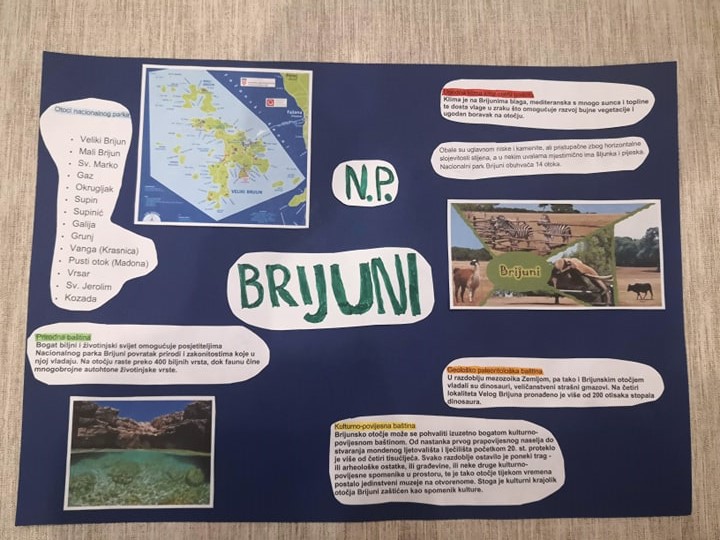 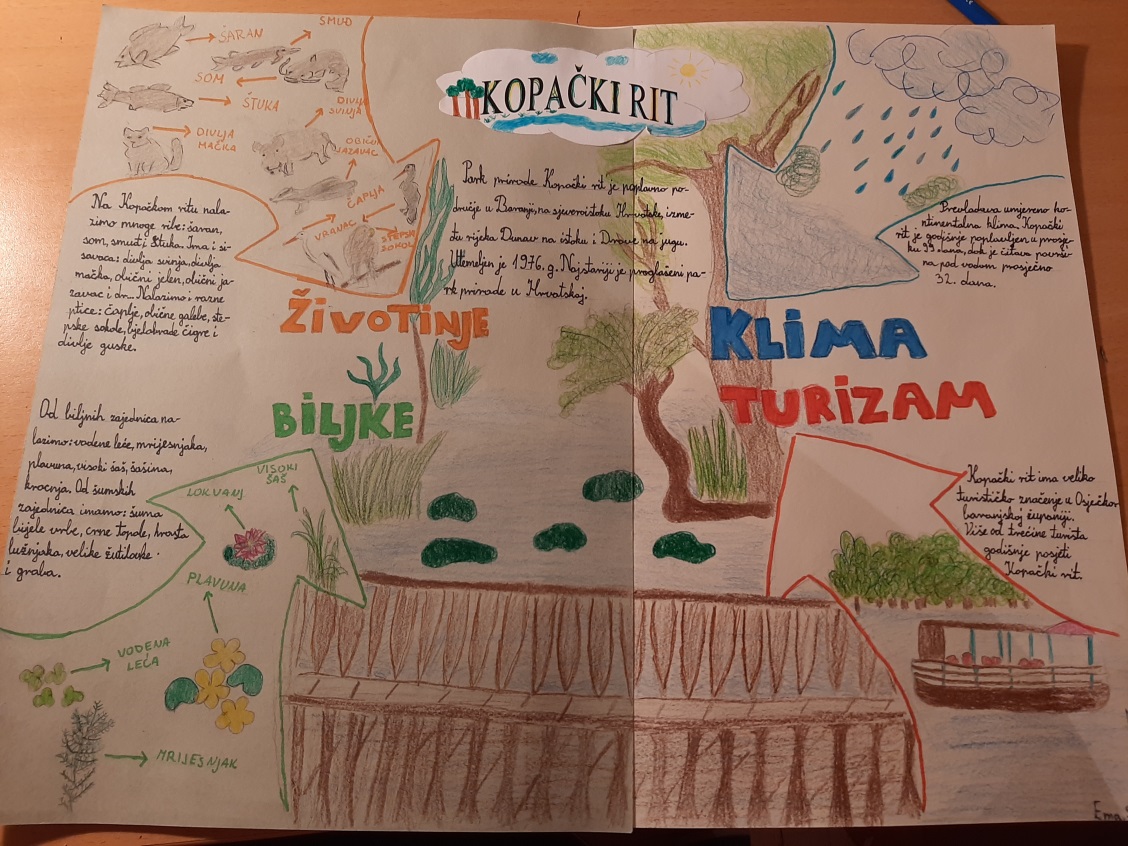 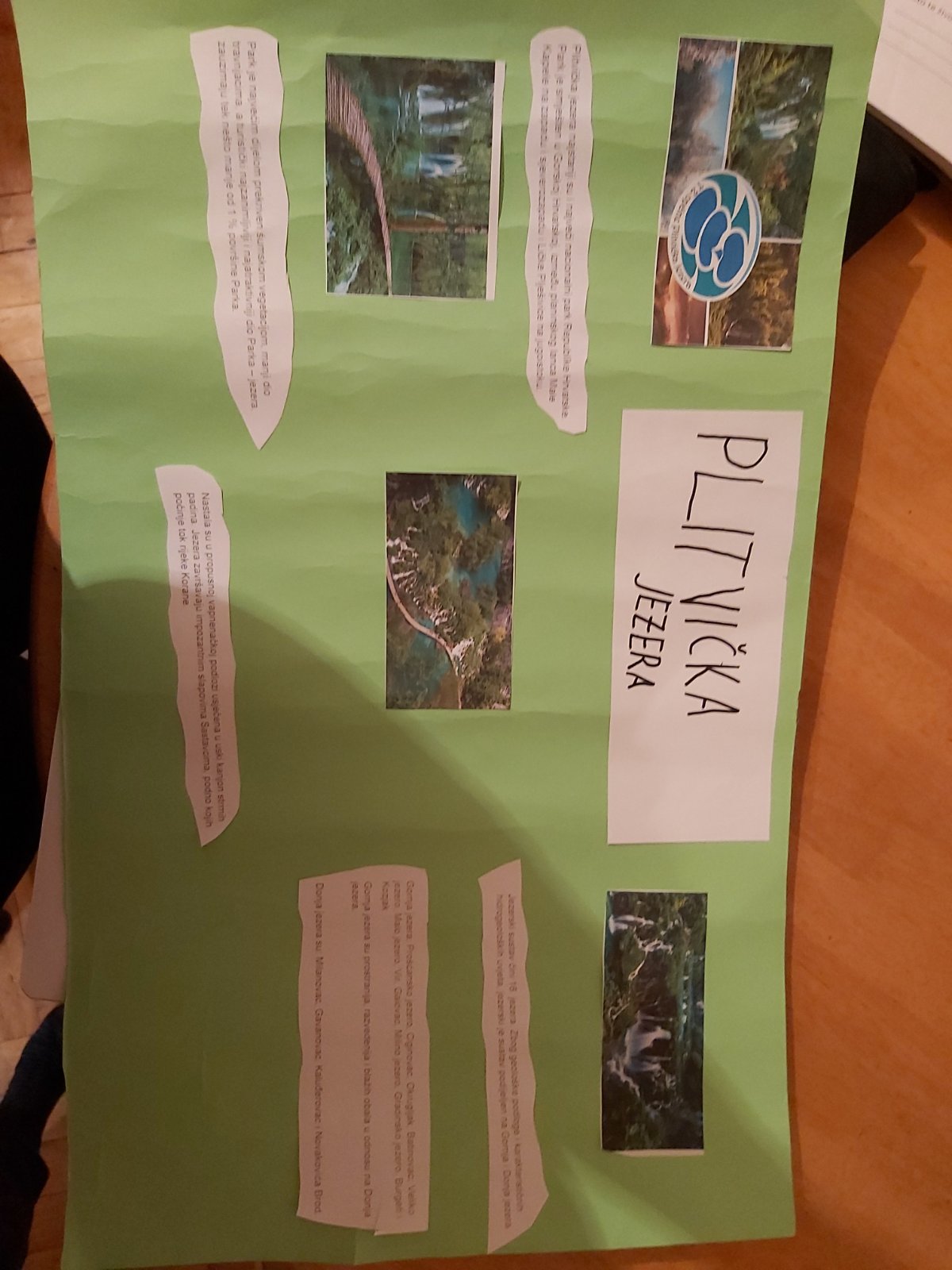 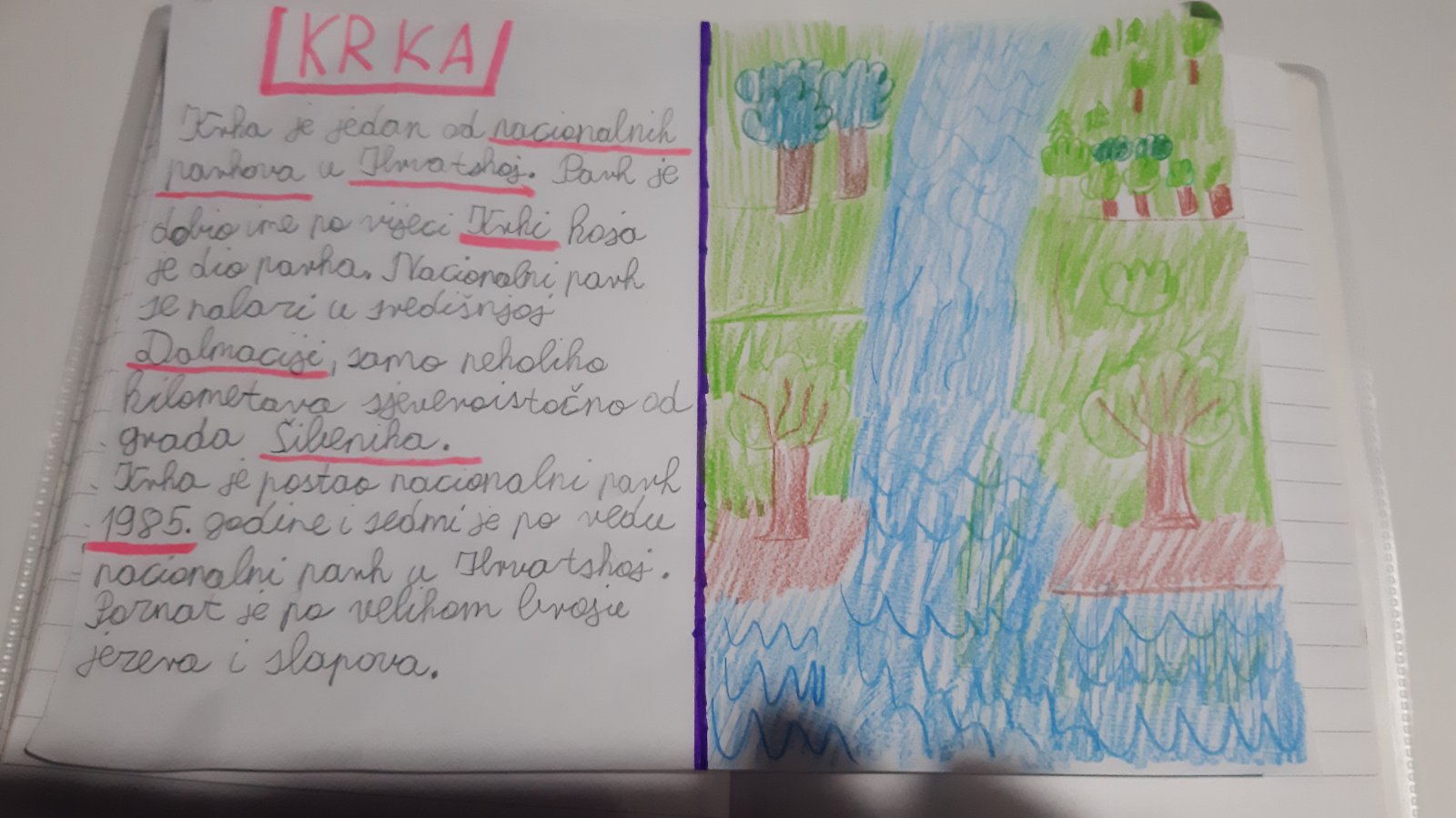 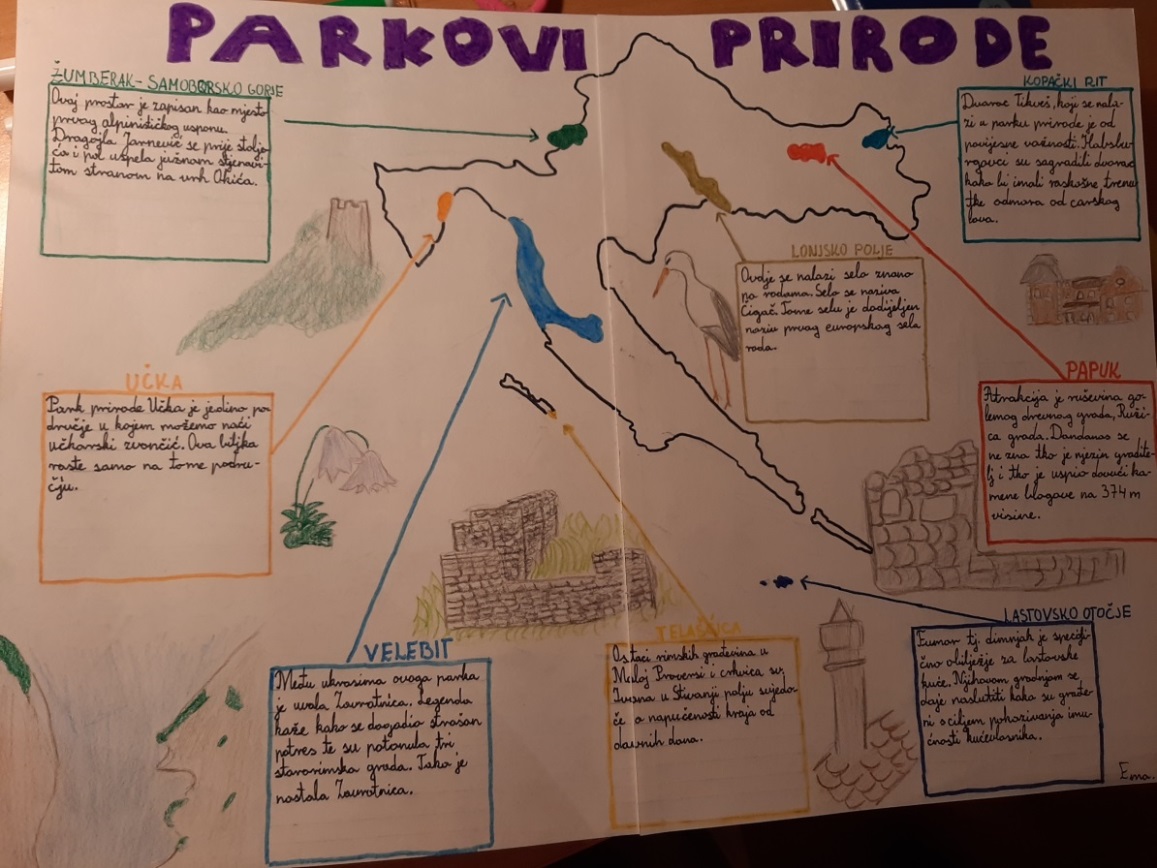 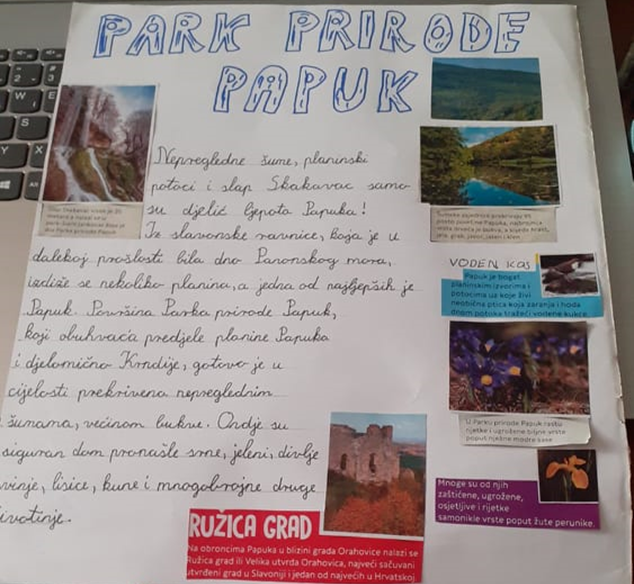 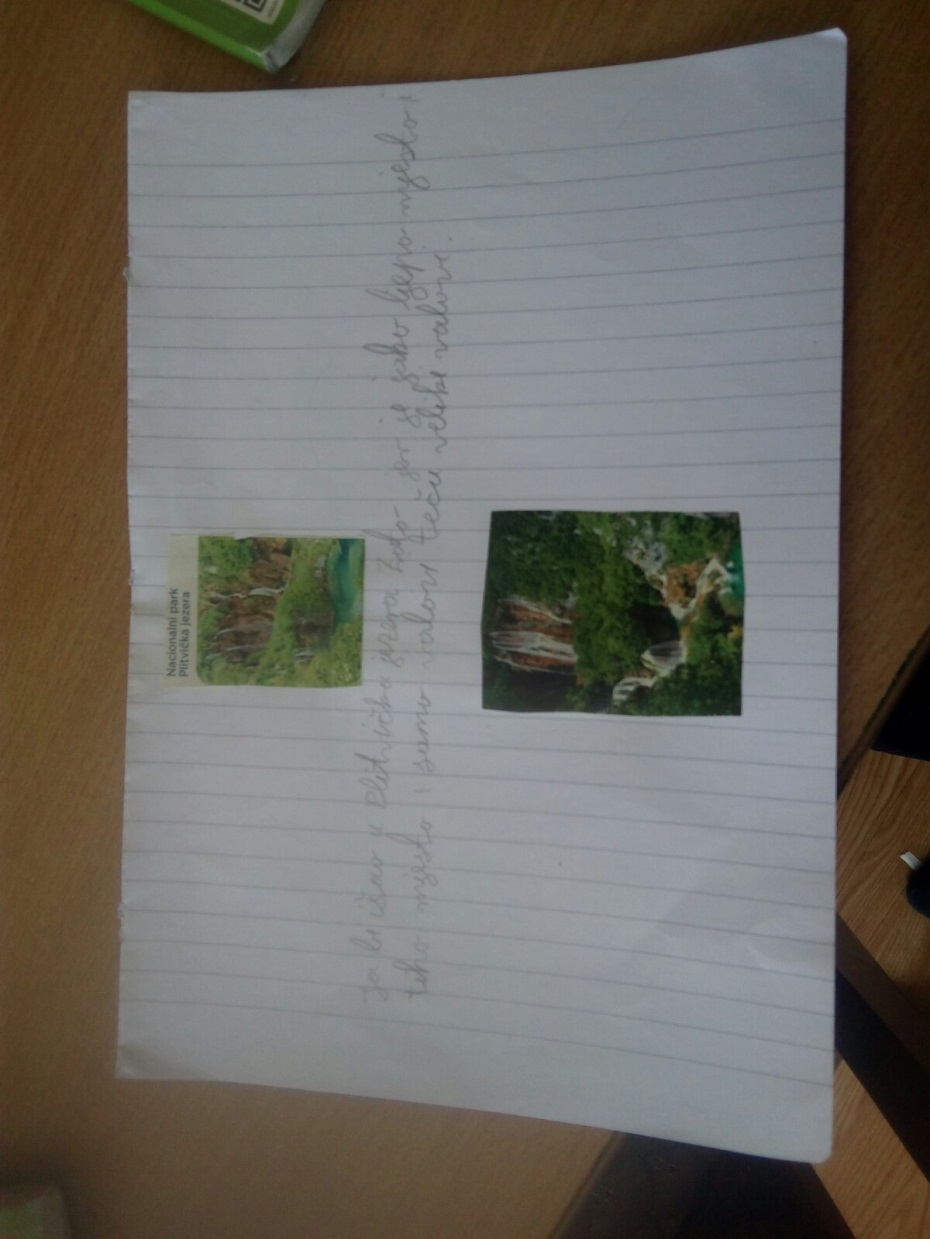 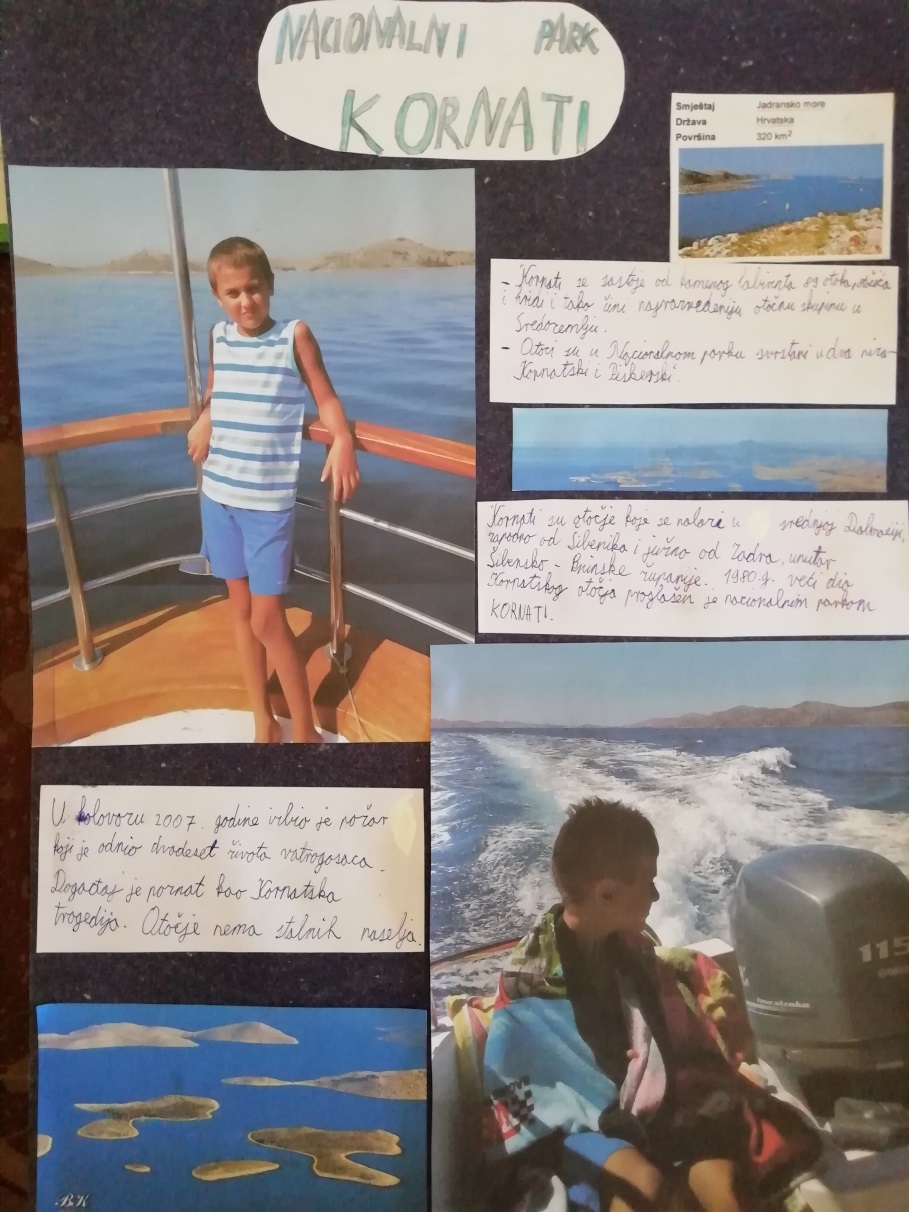 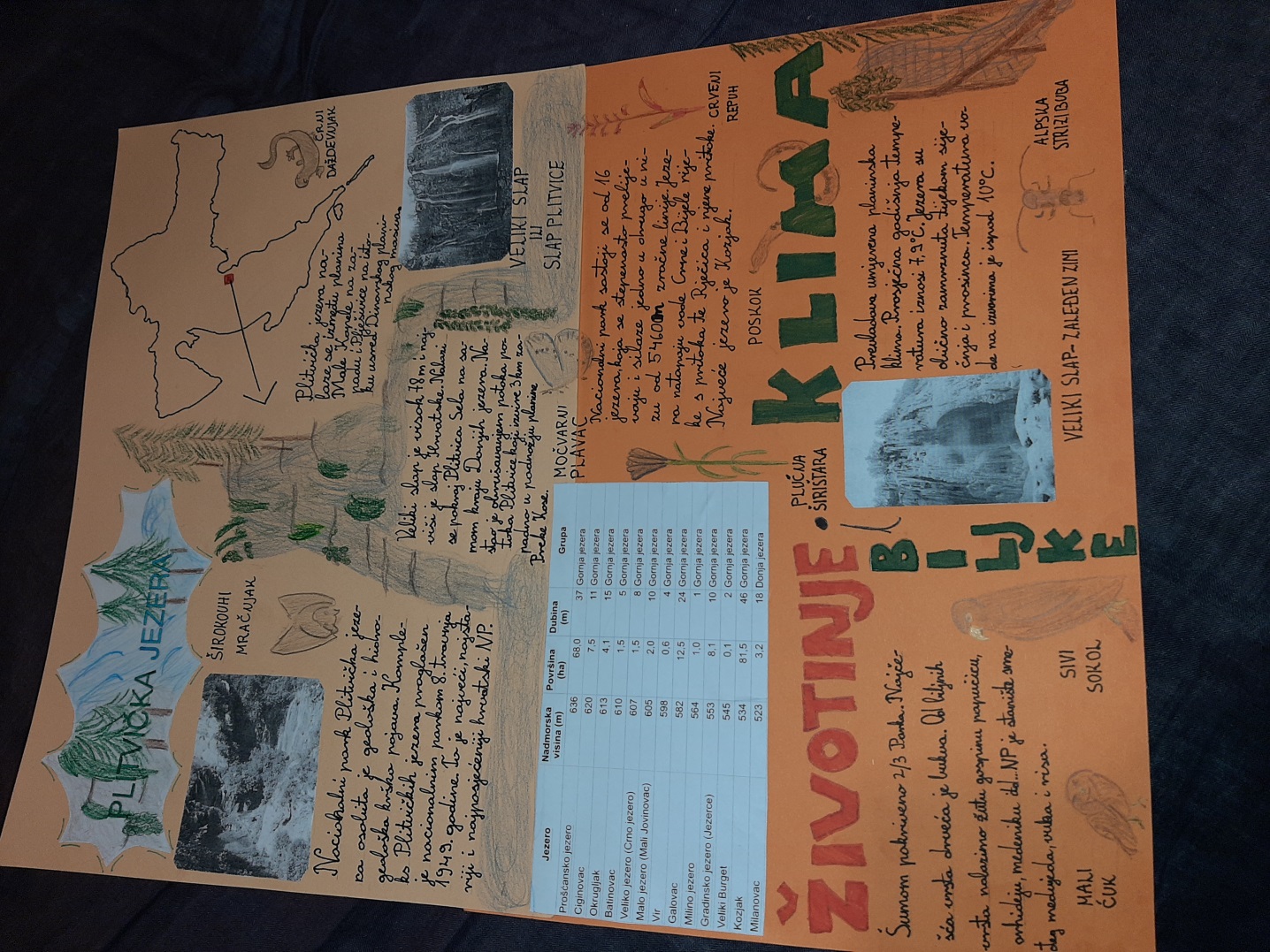 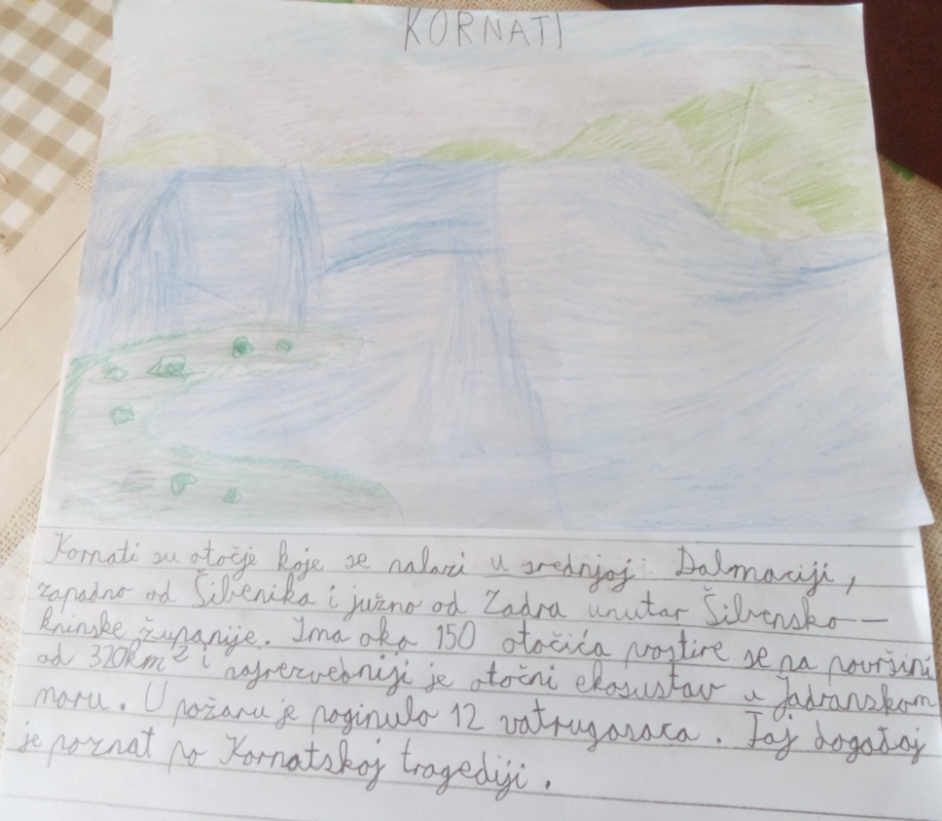 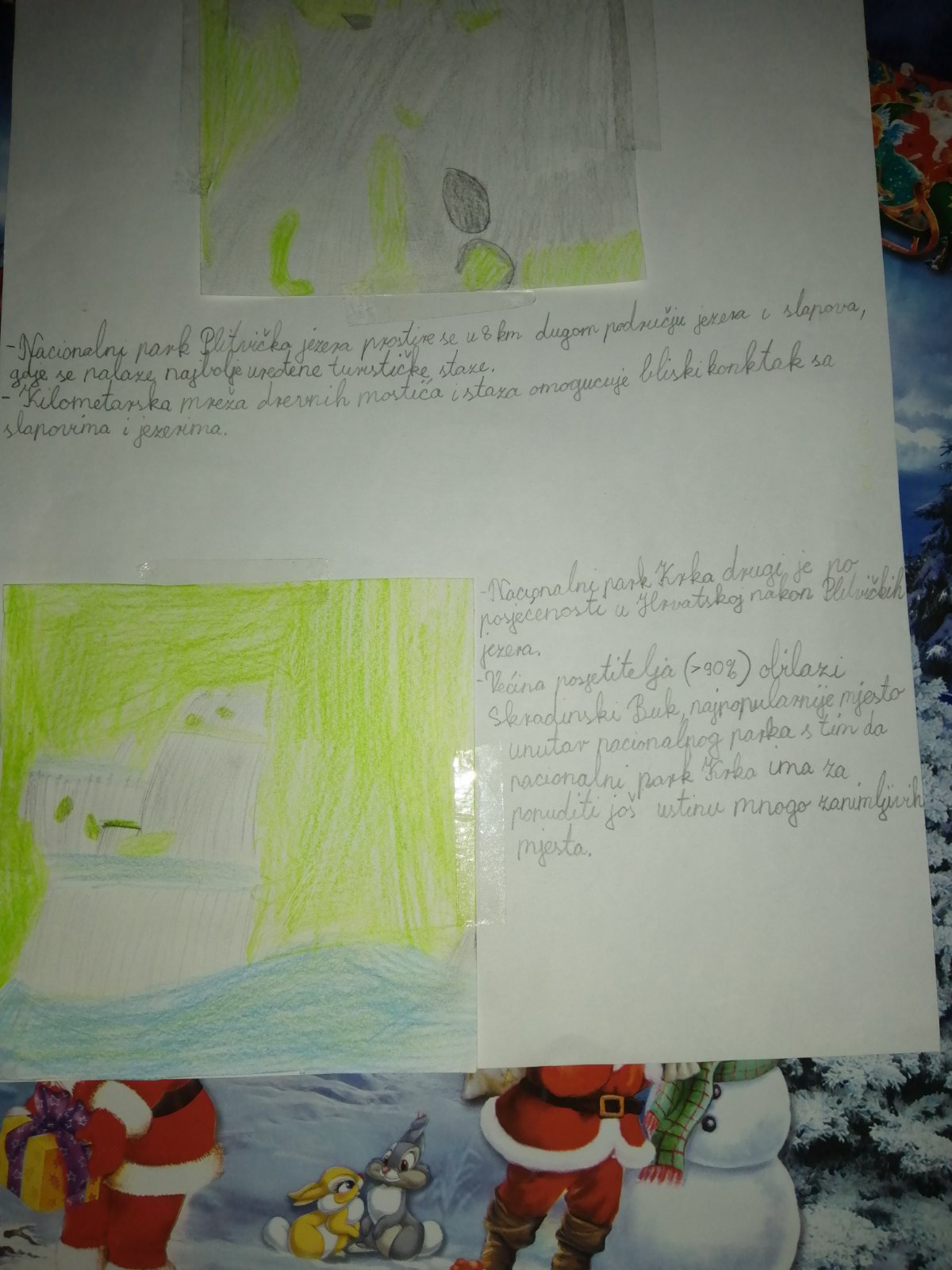 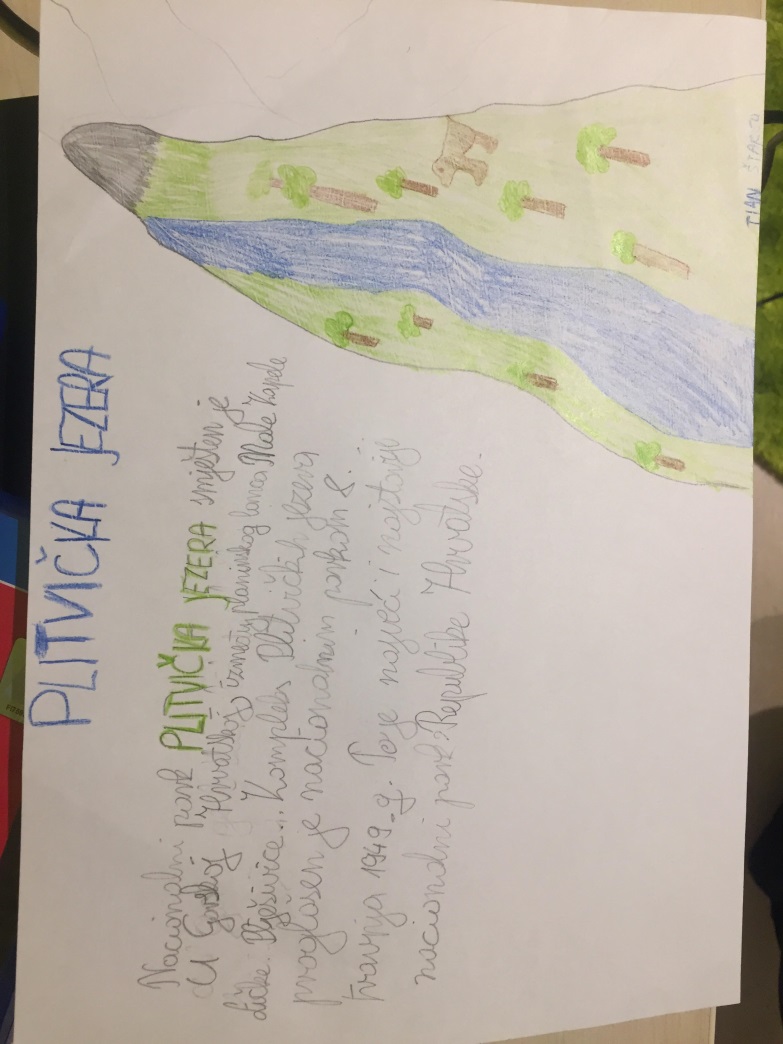 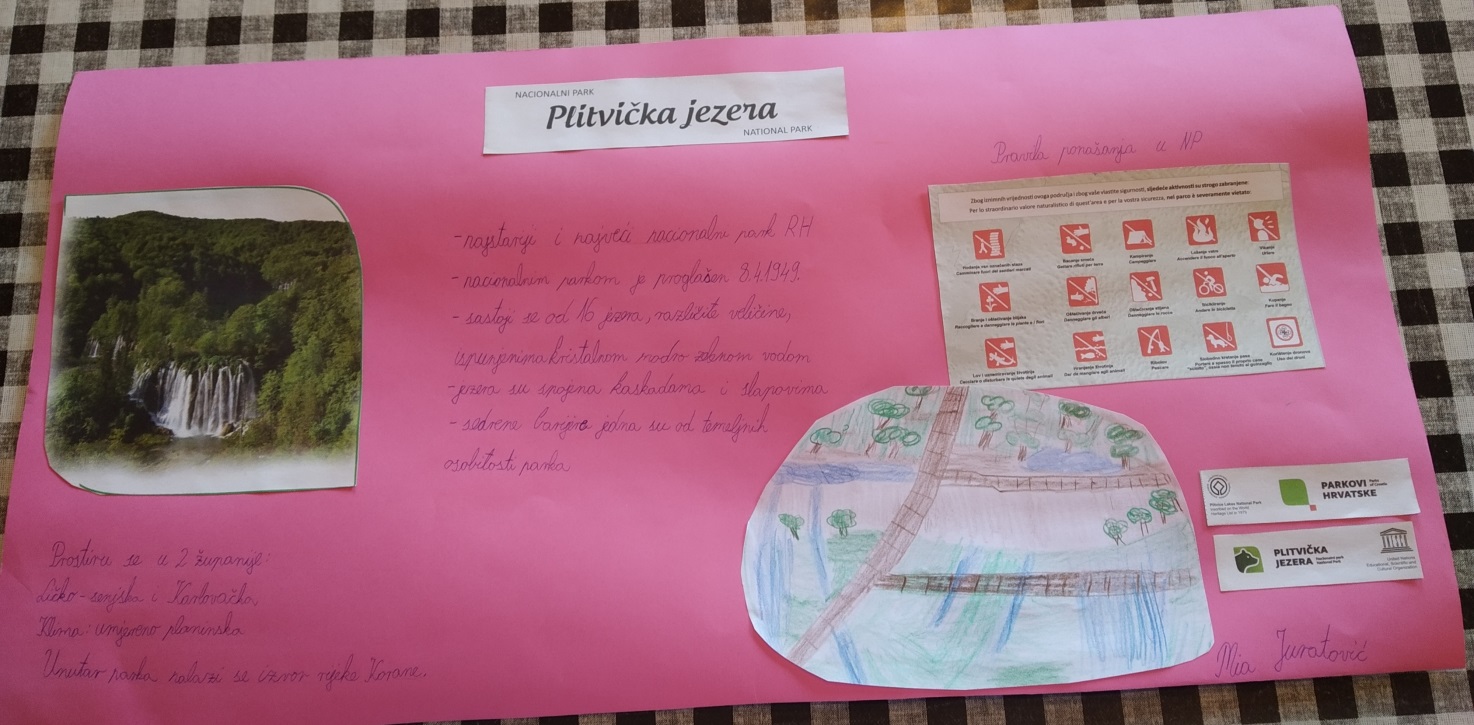 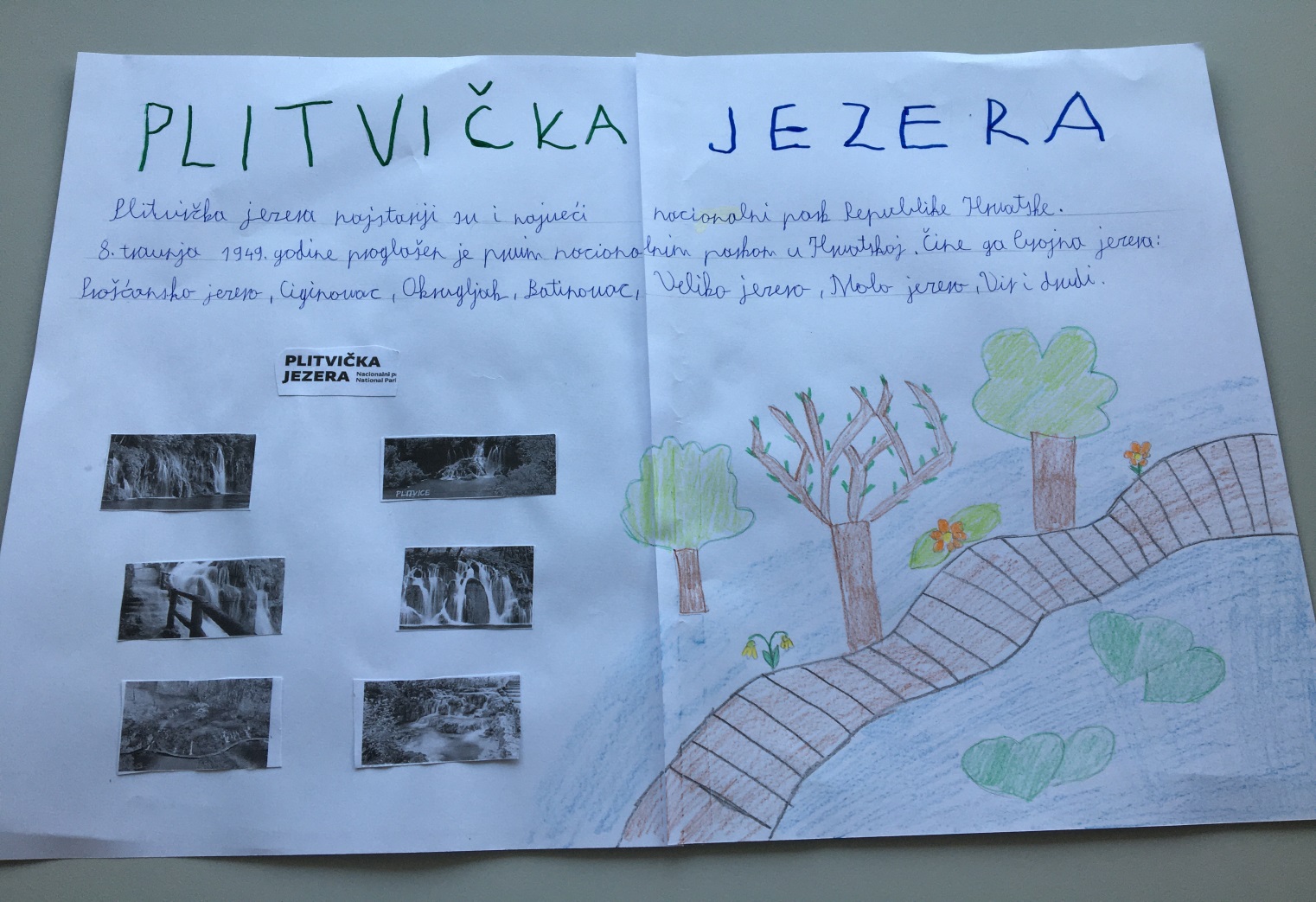 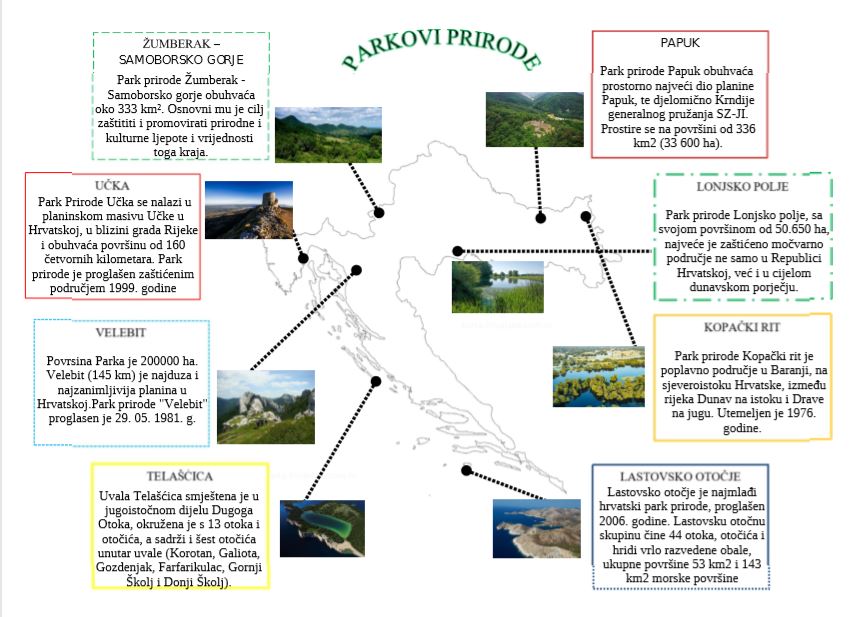